Mini Curso – Tarifas elétricas e eficiência eletromecânica em instalações elevatórias19.06.2017
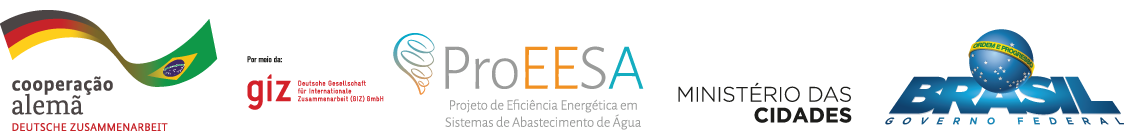 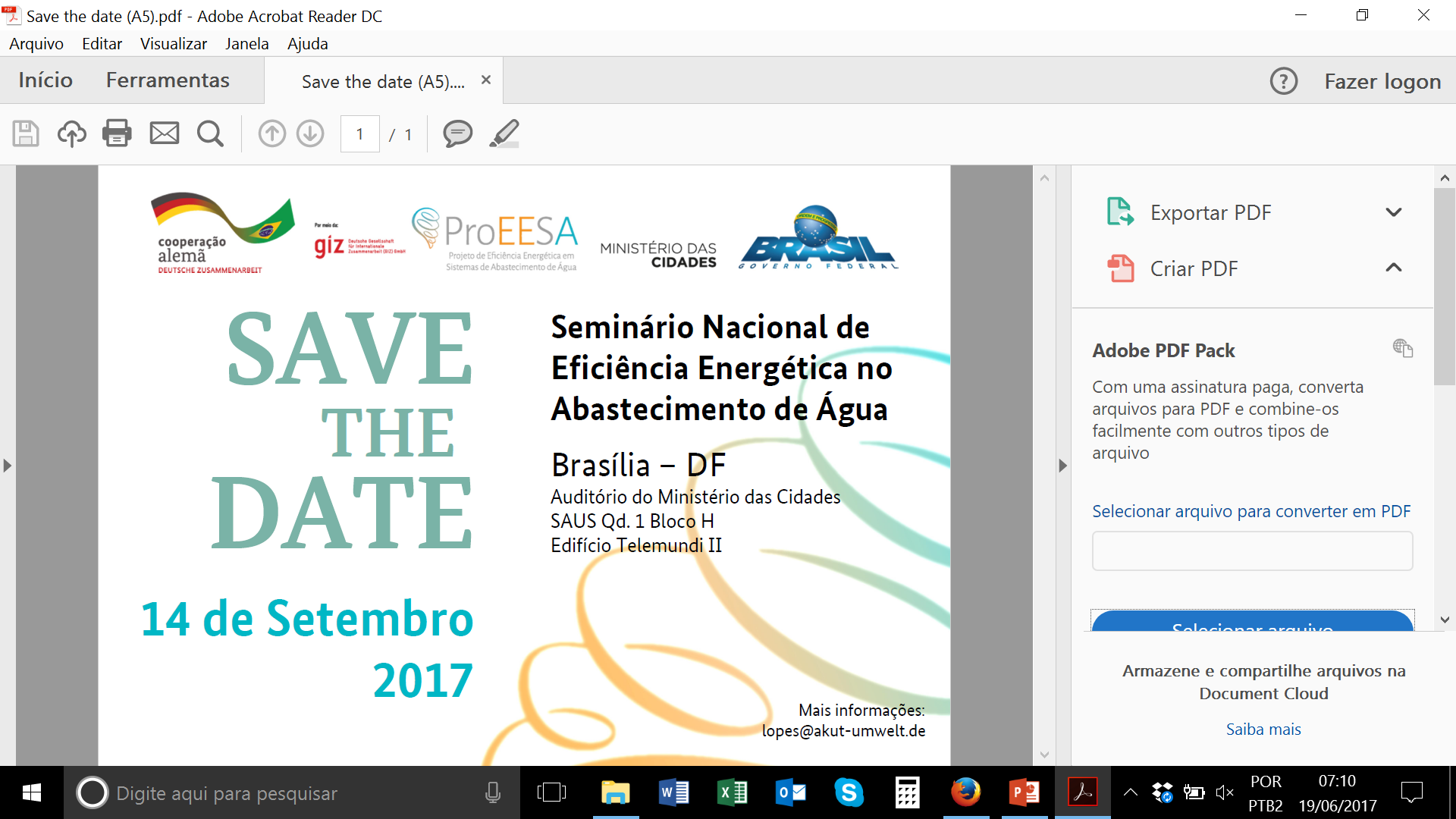 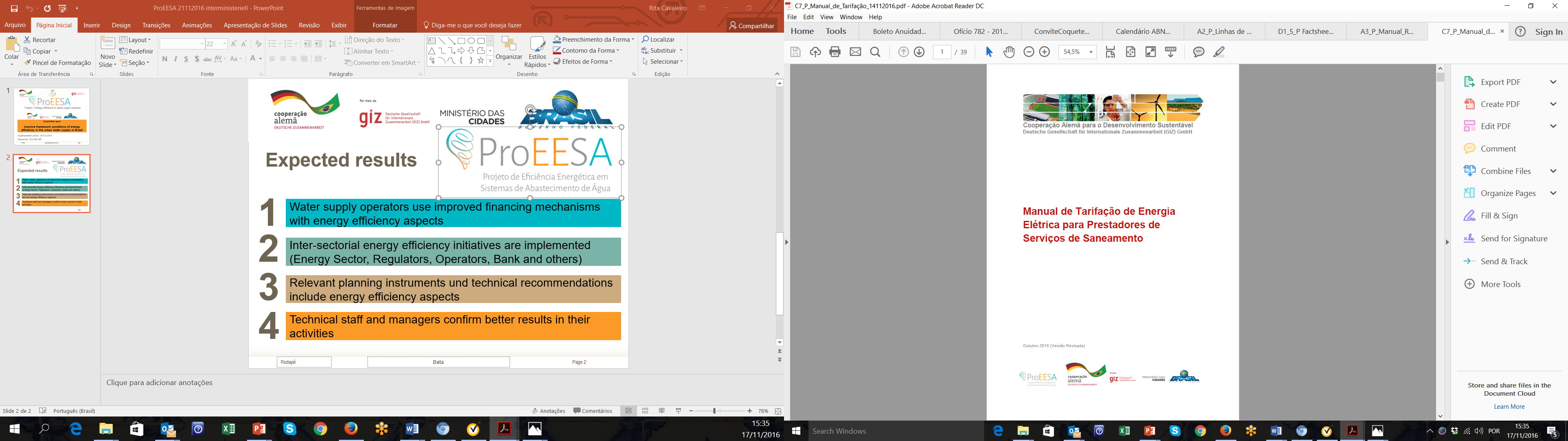 Disponível em www.cidades.gov.br/saneamento-cidades/proeesa/
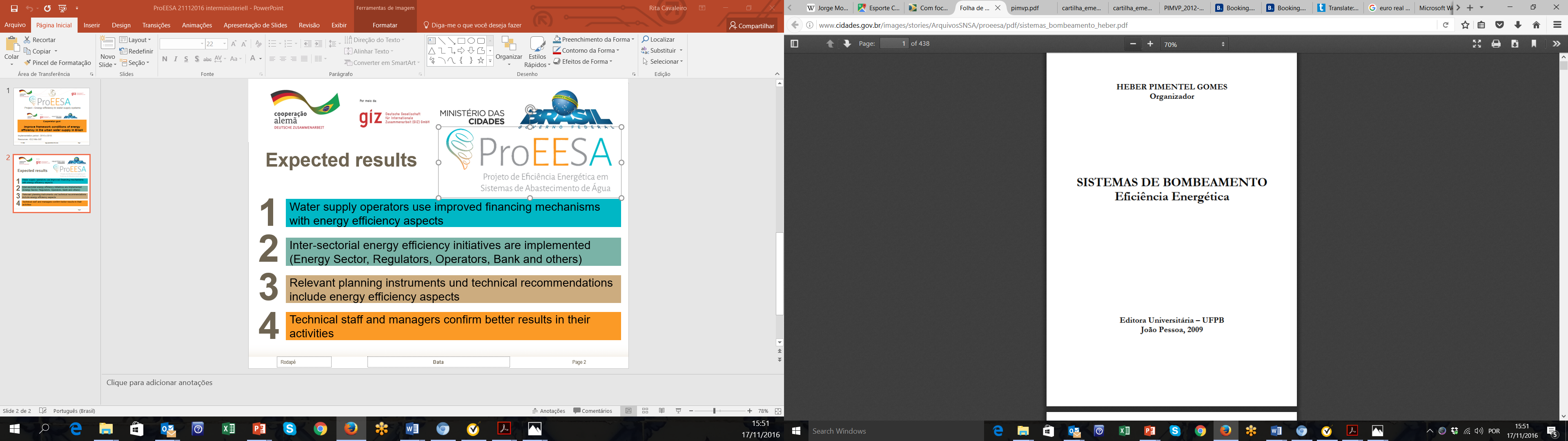 Disponível em http://www.procel.gov.br/www.cidades.gov.br/saneamento-cidades/proeesa/
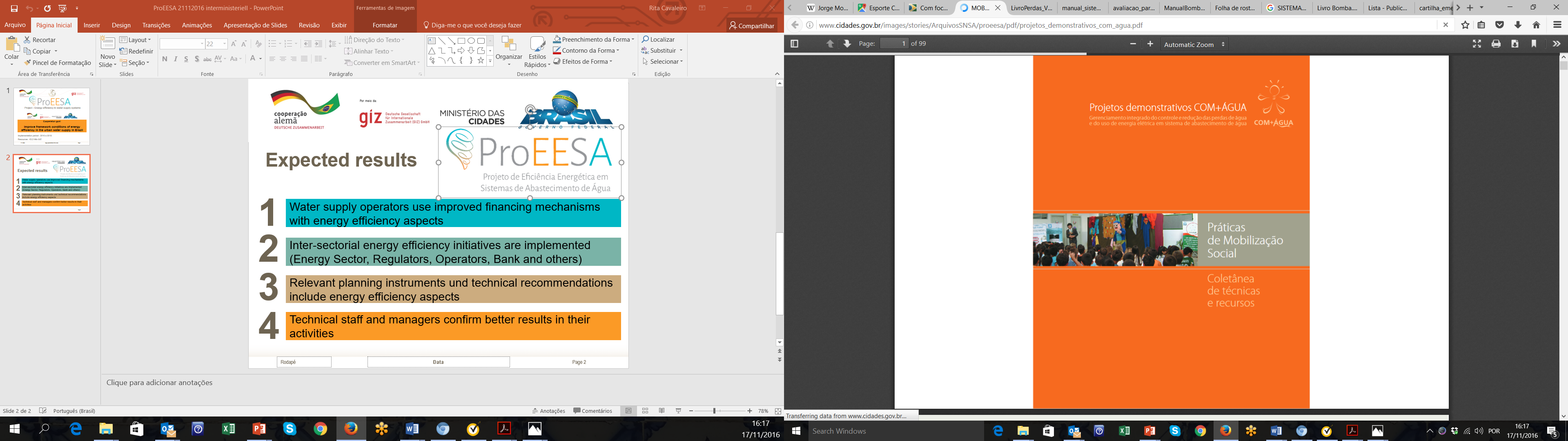 Disponível em www.cidades.gov.br/saneamento-cidades/proeesa/
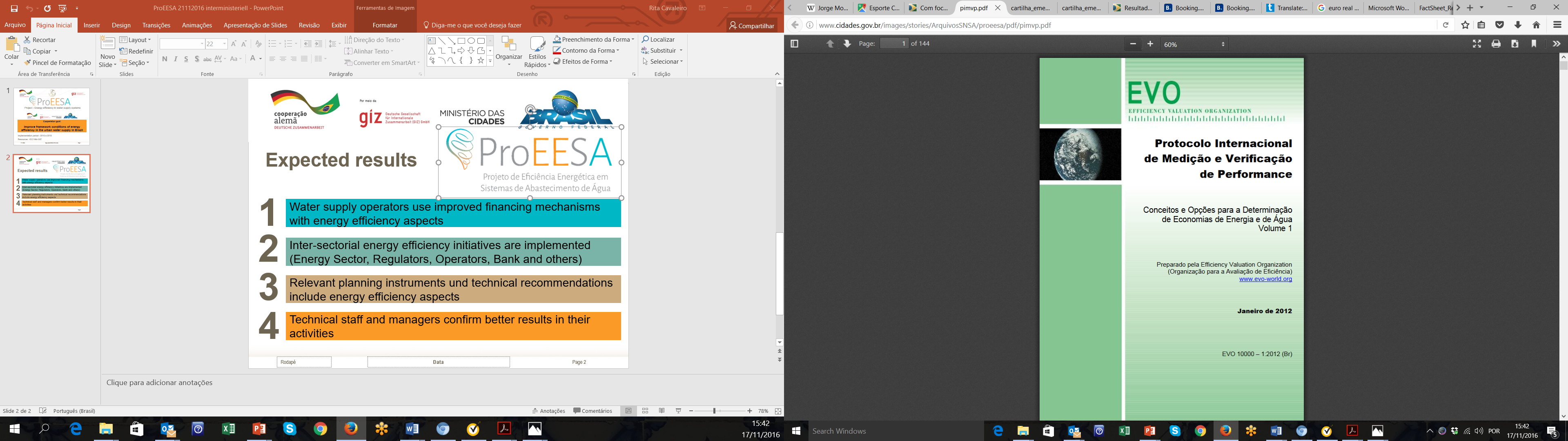 Disponível em www.abesco.com.br/www.cidades.gov.br/saneamento-cidades/proeesa/
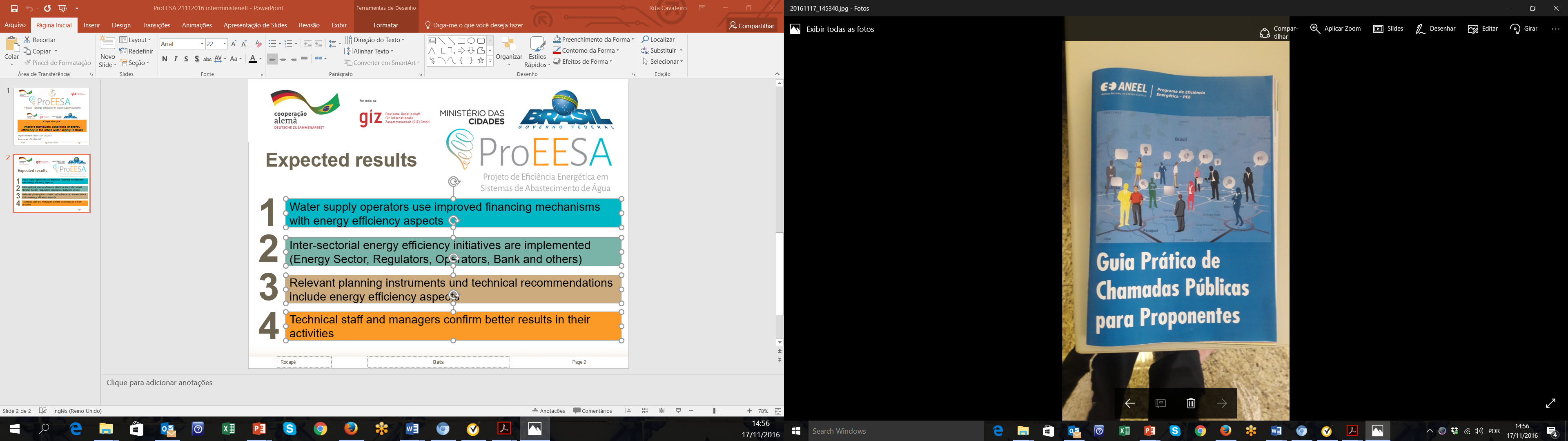 Disponível em http://www.aneel.gov.br/publicacoes
Mini Curso Chamadas públicas de distribuidoras elétricas PEE da ANEEL21.06.2017
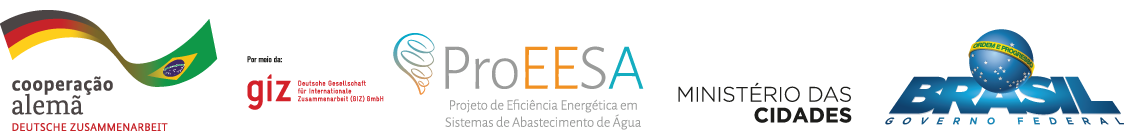 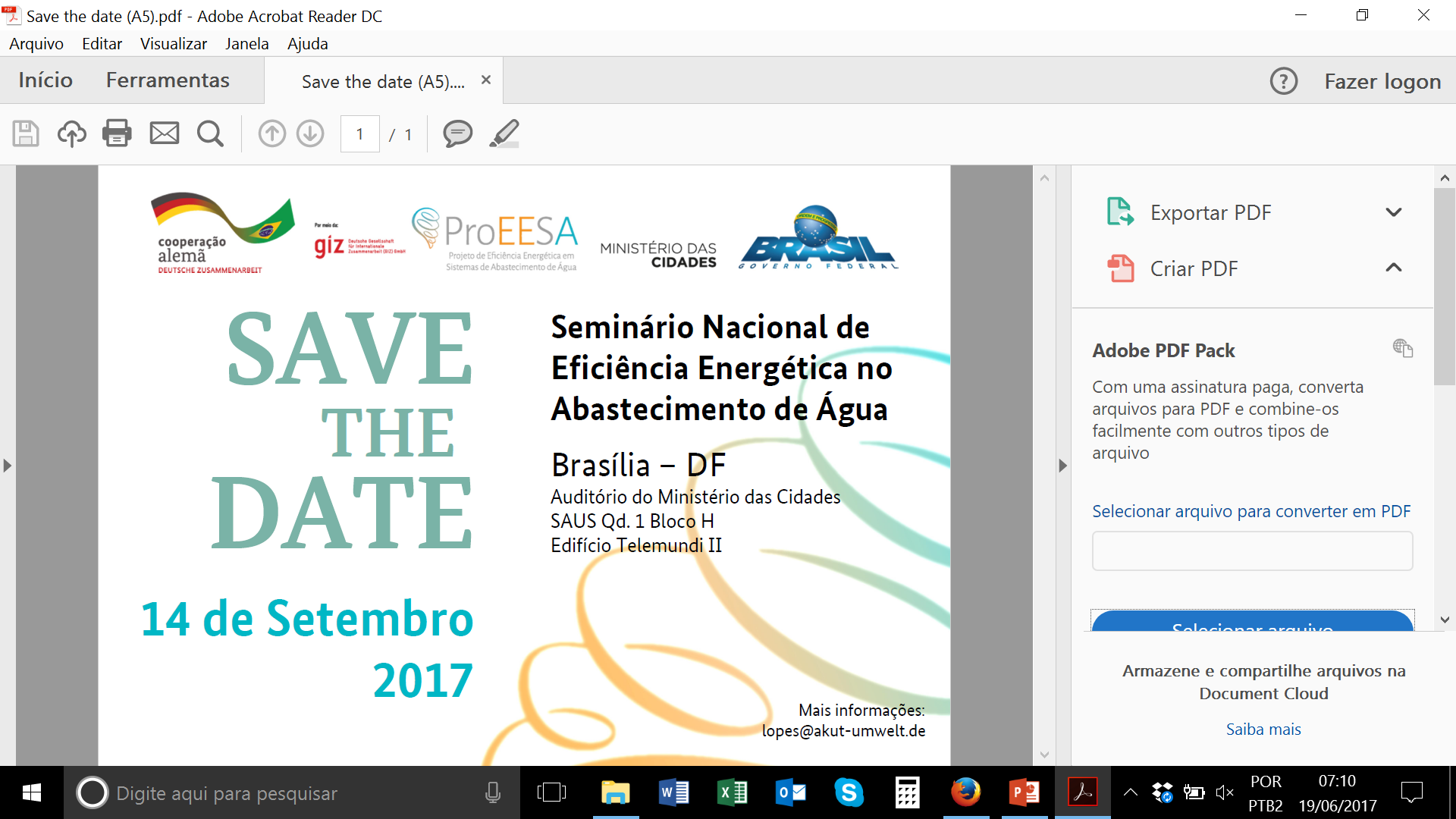 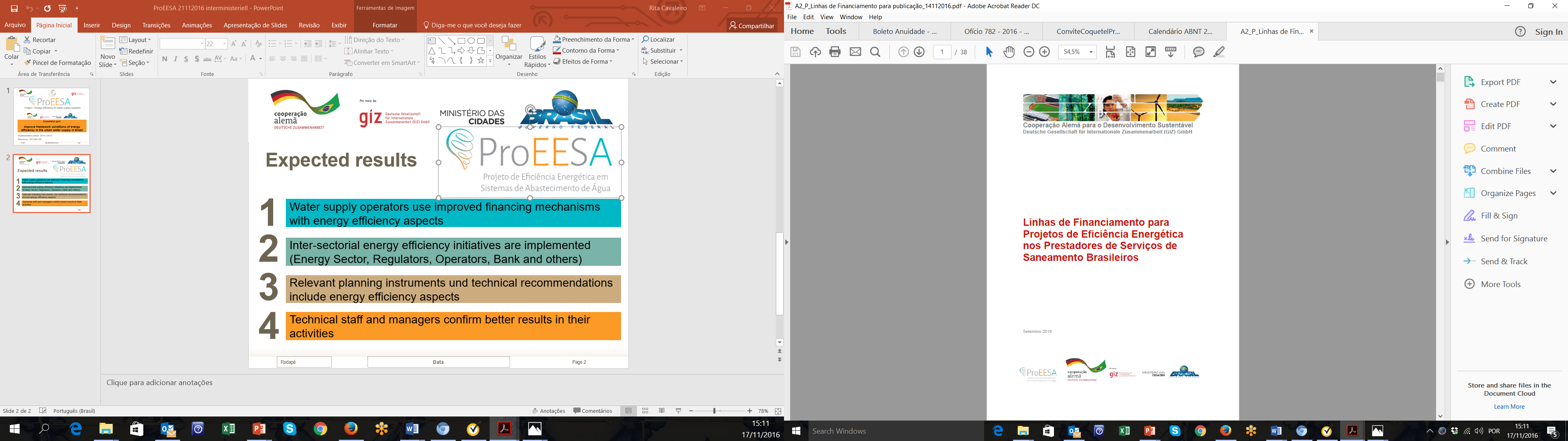 Disponível em www.cidades.gov.br/saneamento-cidades/proeesa/
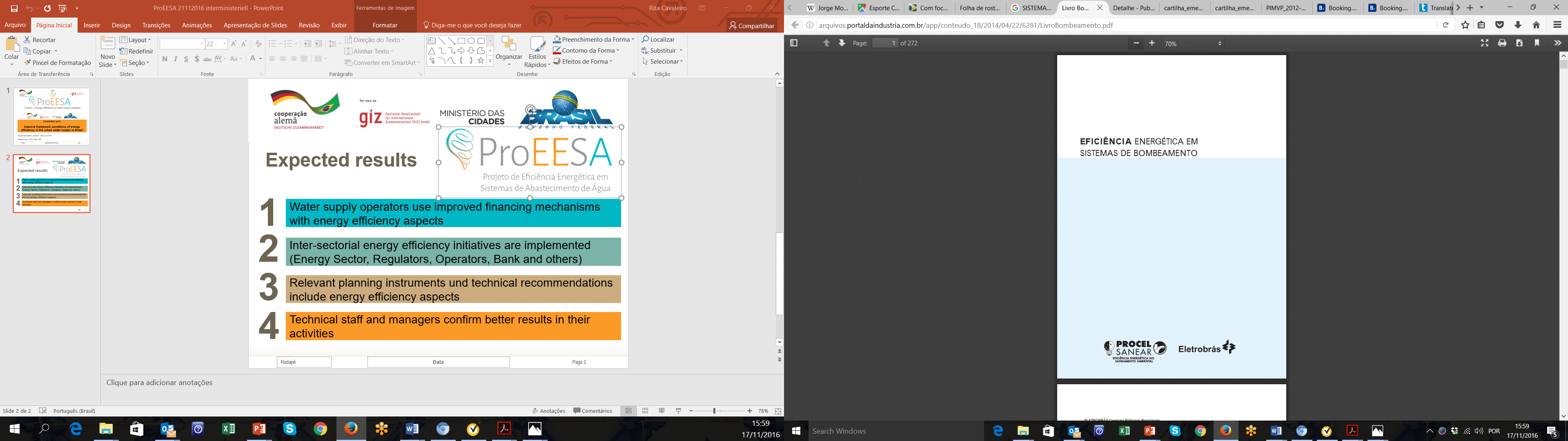 Disponível em http://www.procel.gov.br/www.cidades.gov.br/saneamento-cidades/proeesa/
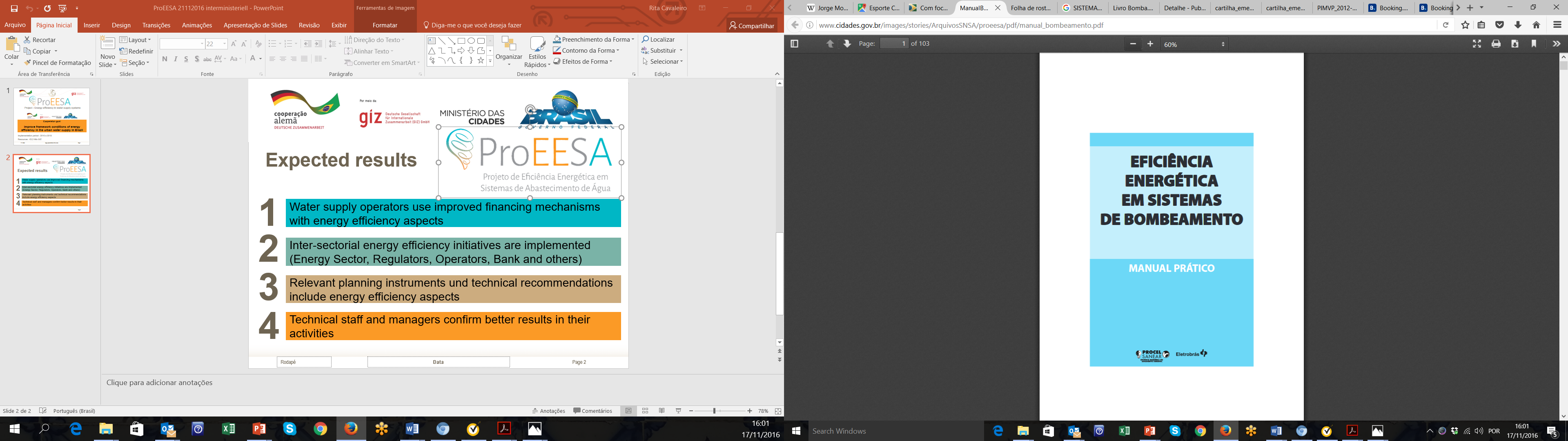 Disponível em http://www.procel.gov.br/www.cidades.gov.br/saneamento-cidades/proeesa/
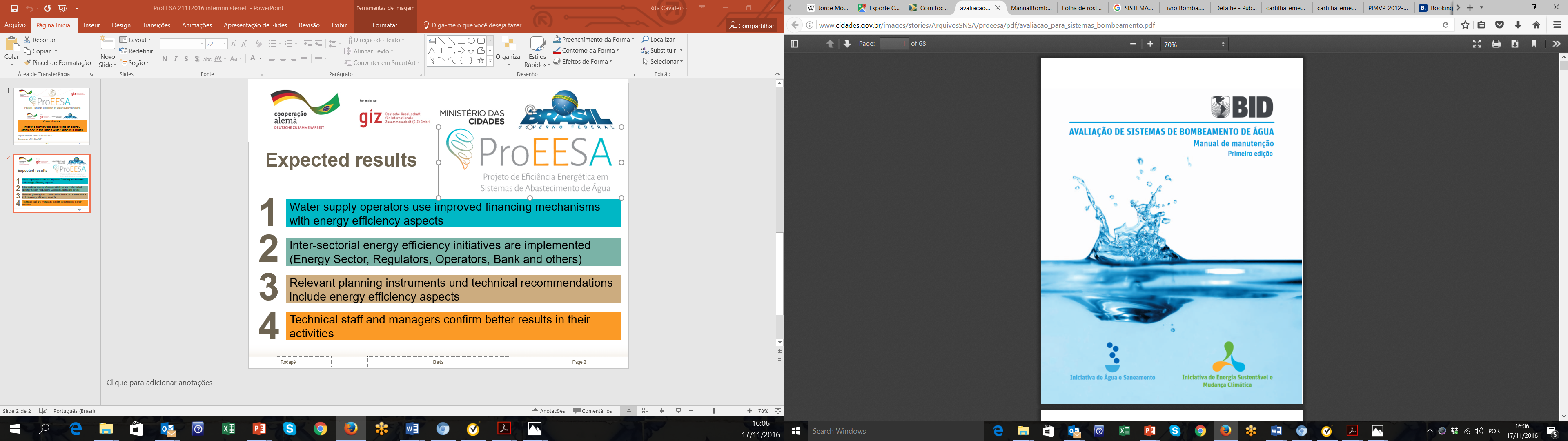 Disponível em https://publications.iadb.org/www.cidades.gov.br/saneamento-cidades/proeesa/
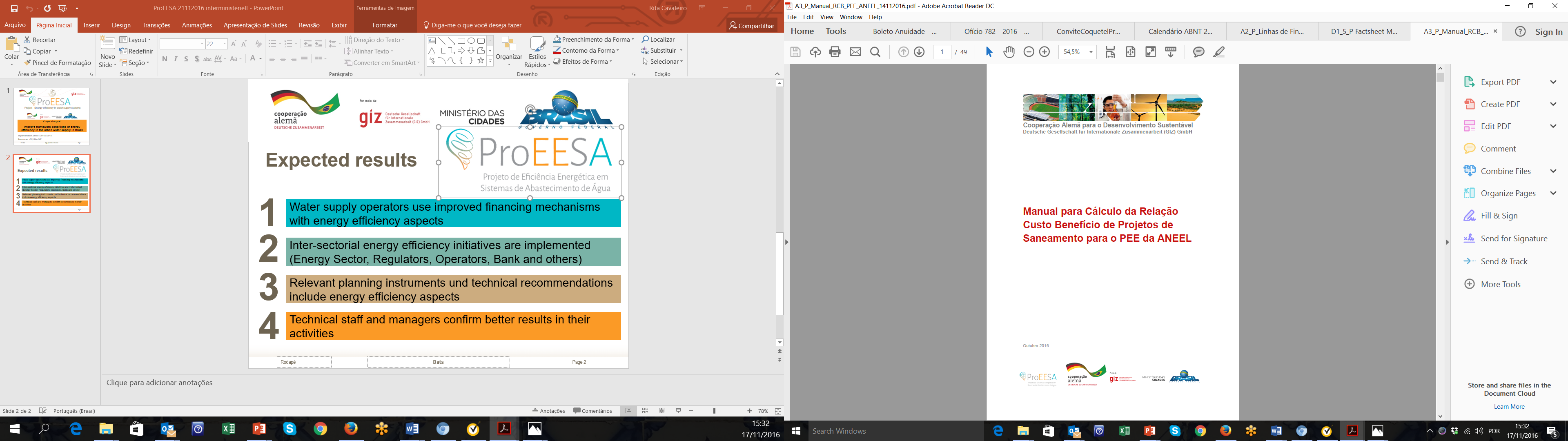 Disponível em www.cidades.gov.br/saneamento-cidades/proeesa/
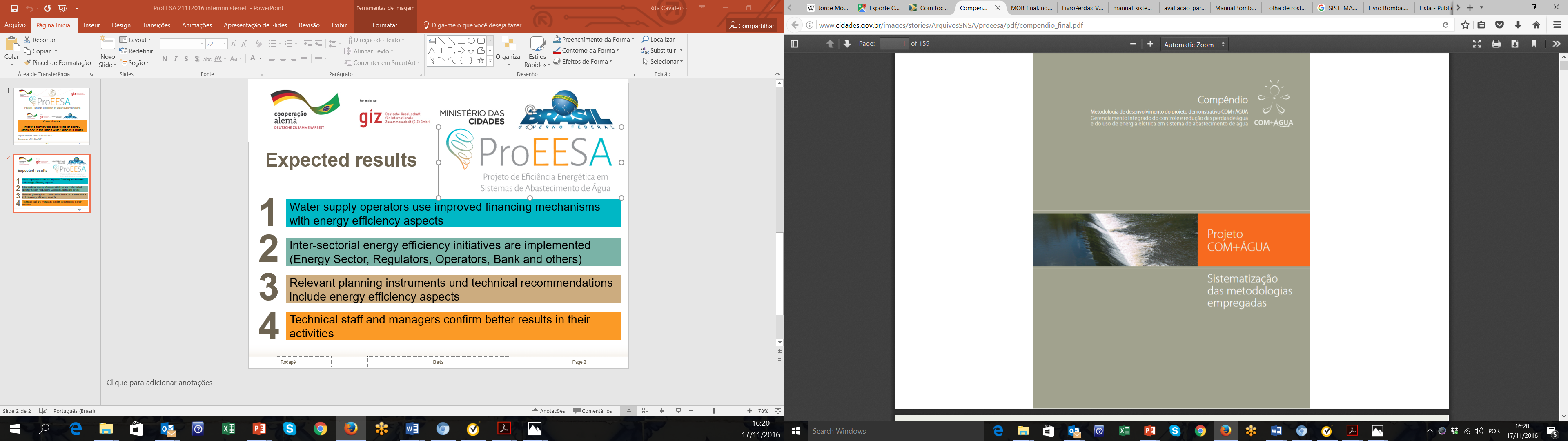 Disponível em www.cidades.gov.br/saneamento-cidades/proeesa/
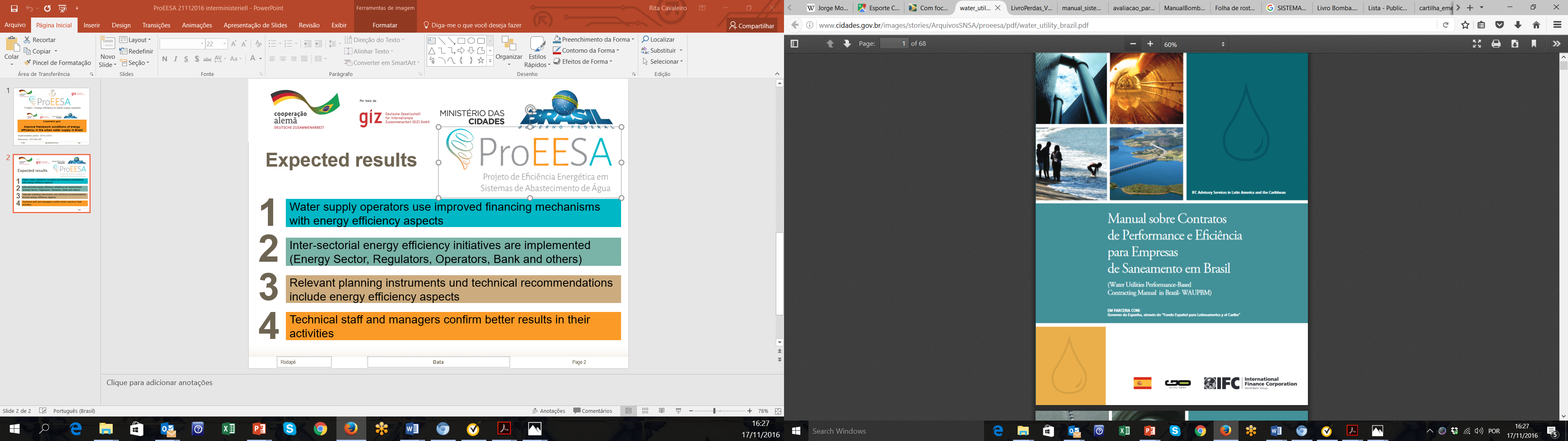 Disponível em https://www.ifc.org
www.cidades.gov.br/saneamento-cidades/proeesa/